Выполнила: Кузьменко Светлана Александровна
Воспитатель 
МАДОУ «Детский сад «Колокольчик»
 р.п. Соколовый» 
МО «Город Саратов»




       «Золотой ключик
                      или
          приключения 
              Буратино»
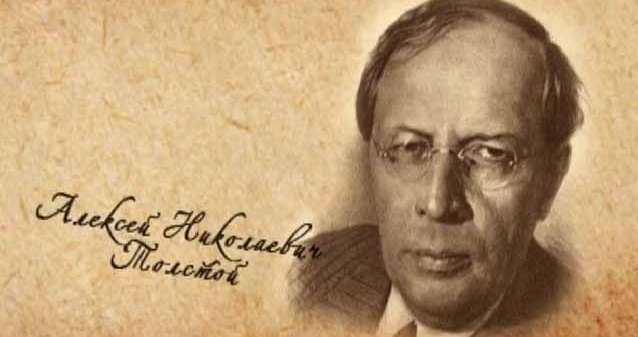 Алексей Николаевич Толстой удивительнейший и способный писатель редкого таланта, им были созданы многочисленные романы, пьесы и рассказы, написаны сценарии, сказки для детей.
По словам Алексея Толстого переработка народных сказок была долгой и сложной задачей. Если верить его словам, то из многочисленных вариаций русской и народной сказки он отбирал самые интересные, обогащенные истинно народными языковыми оборотами и удивительными сюжетными подробностями сказки, которые могли пригодиться детям и родителям в освоении русской народной культуры, её истории.
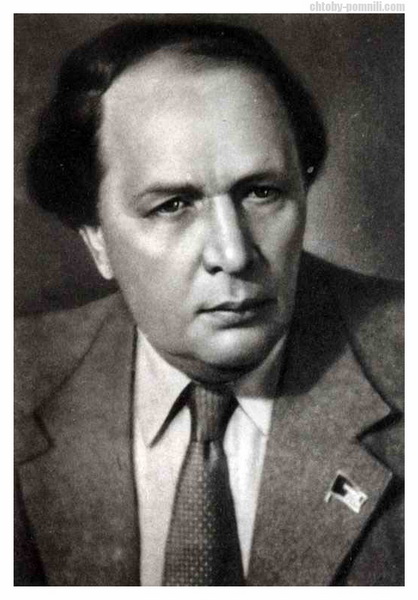 Наибольшую славу приобрела сказка "Золотой ключик, или Приключения Буратино".
Когда А. Толстой сам был маленьким мальчиком ему очень нравилась сказка итальянского писателя Карло Коллоди «Пиноккио, или Похождение деревянной куклы». И вот, когда Толстой вырос и стал взрослым, он решил рассказать детям эту сказку, но уже по другому, по-своему. Слово «Буратино» по-итальянски означает «кукла». Вот этим именем и назвал писатель главного героя своей сказки.
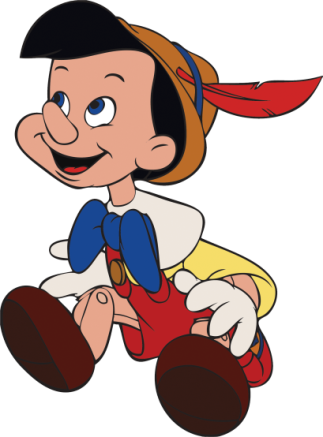 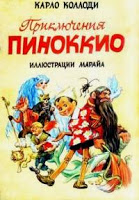 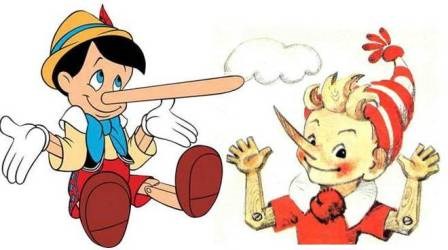 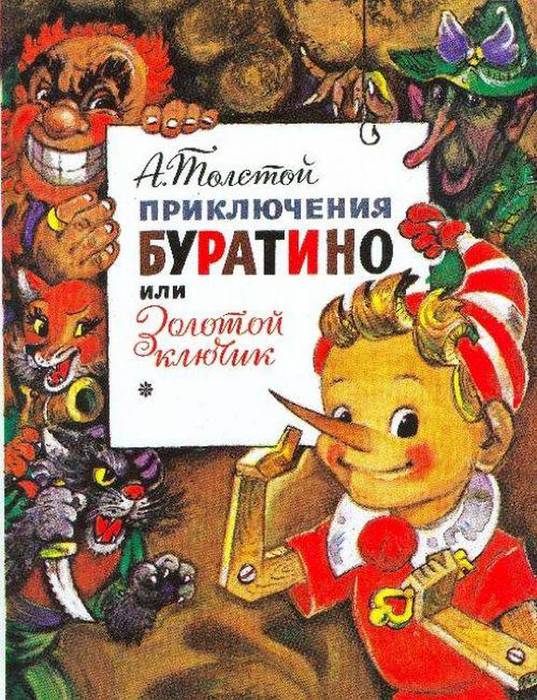 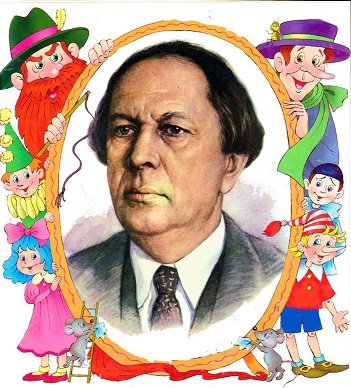 Так и родилась сказка – 
"Золотой ключик", и сам Буратино - непоседливый и ужасно любопытный мальчишка.
По мере работы над книгой у писателя появились совершенно новые персонажи – Мальвина, Артемон, Пьеро, Карабас Барабас, кот Базилио, лиса Алиса -  и новые приключения.
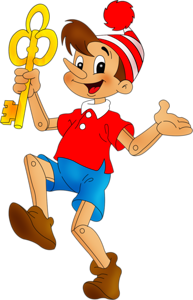 Мы из сказки – ты нас знаешь.
Если вспомнишь – отгадаешь!
А не вспомнишь – ну так что ж …
Сказку заново прочтёшь!
 Ни у кого, ни у кого,Спросите целый свет,Нет носа тоньше моего,Длиннее носа нет!Ношу я длинный, длинный нос,Я мальчик непростой,Сто приключений перенёс,Но вот, в конце концов, принёс,Для всех друзей своих принёсЯ Ключик Золотой!(Буратино.)
Была она артисткой,
Прекрасной, как звезда
От злого Карабаса
Сбежала навсегда.
(Мальвина)
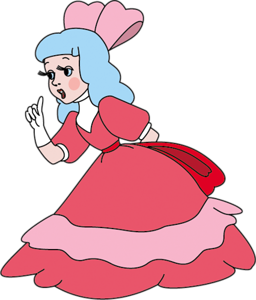 Над простым моим вопросомНе потратишь много сил.Кто мальчишку с длинным носомИз полена смастерил? 
Человек немолодойВот с такущей бородой.Обижает Буратино,Артемона и Мальвину,И вообще для всех людейОн отъявленный злодей.Знает кто-нибудь из васКто же это?
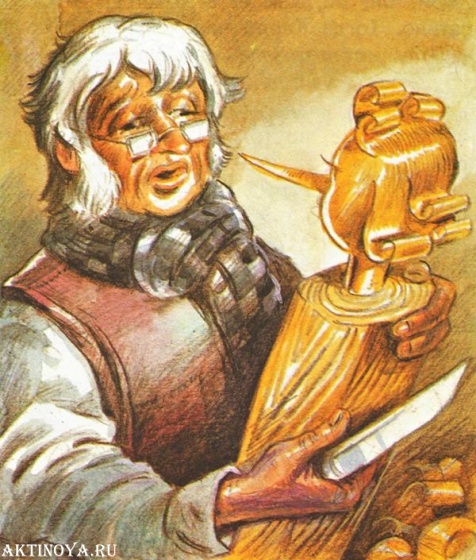 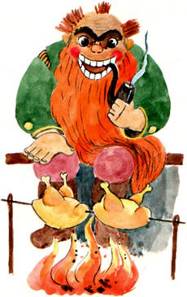 Он пел под гитару, Тоски не тая: "Пропала Мальвина — Невеста моя..." (Пьеро)

Он с виду кажется простым,А ведь бывает золотым.
      Не зря его ТортиллаНа дне пруда хранила. (Золотой ключик)
                                                                            Ключик бережно хранила,
                                                                          Триста лет жила…(Тортила).
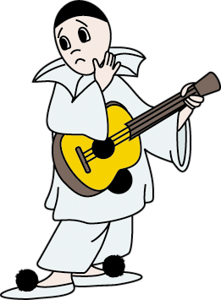 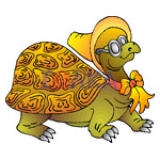 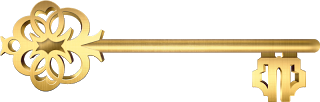 Давайте вспомним веселые и таинственные приключения деревянного мальчика
1. Джузеппе дарит говорящее полено своему другу шарманщику Карло.
2. Карло мастерит деревянную куклу и называет ее Буратино.
3. По дороге в школу Буратино 
увидел афишу кукольного театра.
4. И умненький, благоразумненький Буратино не задумываясь продает свою Азбуку, чтобы попасть в театр.
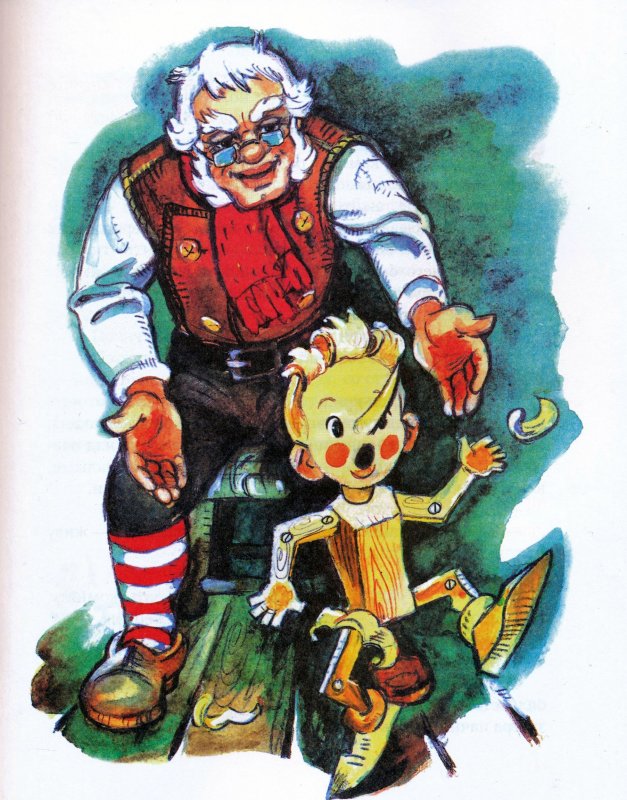 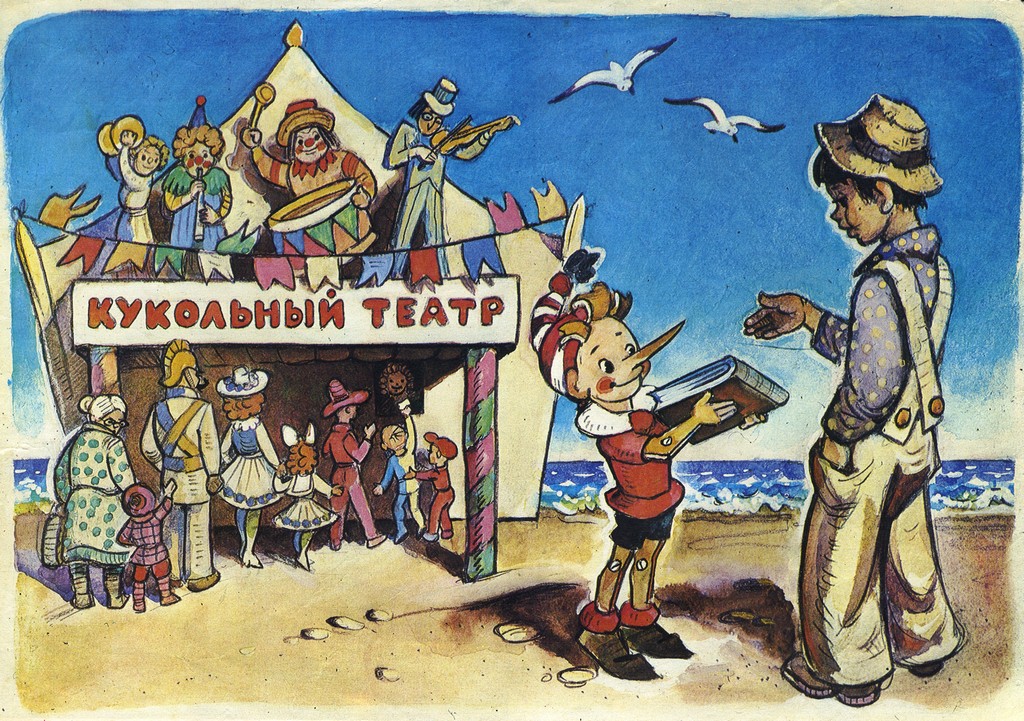 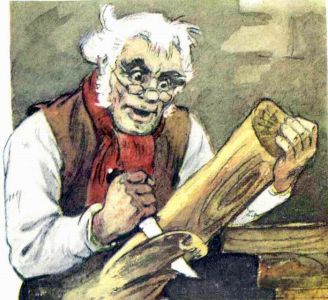 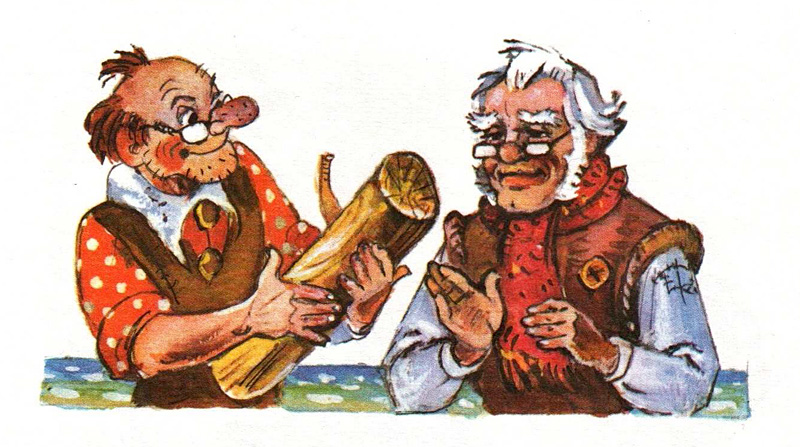 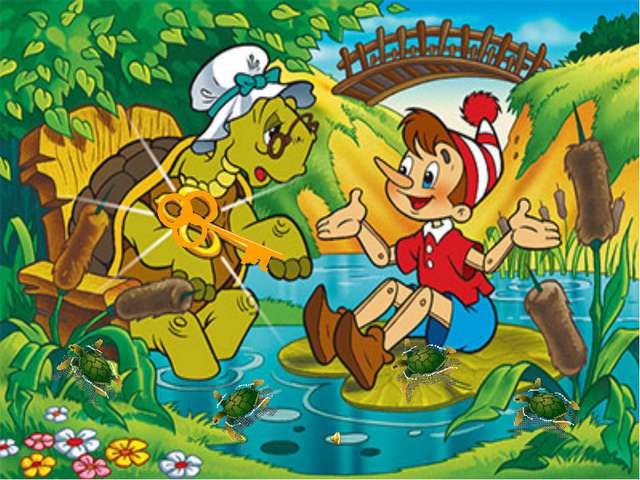 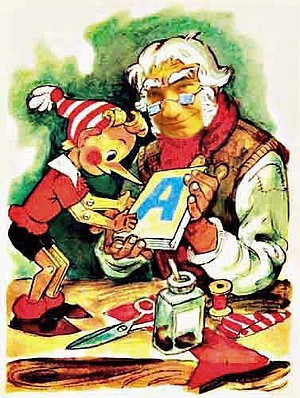 6. Хитрые мошенники кот Базилио и лиса Алиса, узнав о том, что у Буратино имеются 5 золотых, решают обобрать его и заманить в страну Дураков.
7. Тут начались у Буратино сплошные неприятности: - маленького человечка чуть не сжег в своем очаге Карабас-Барабас. - на Буратино нападают разбойники.
8. Артемон спасает Буратино и приносит в домик Мальвины.
9. Буратино попадает в Страну Дураков.
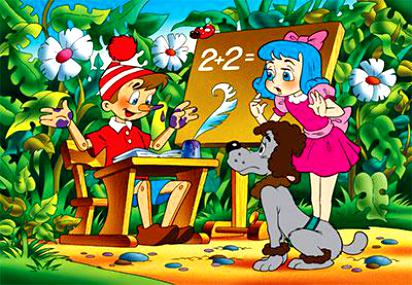 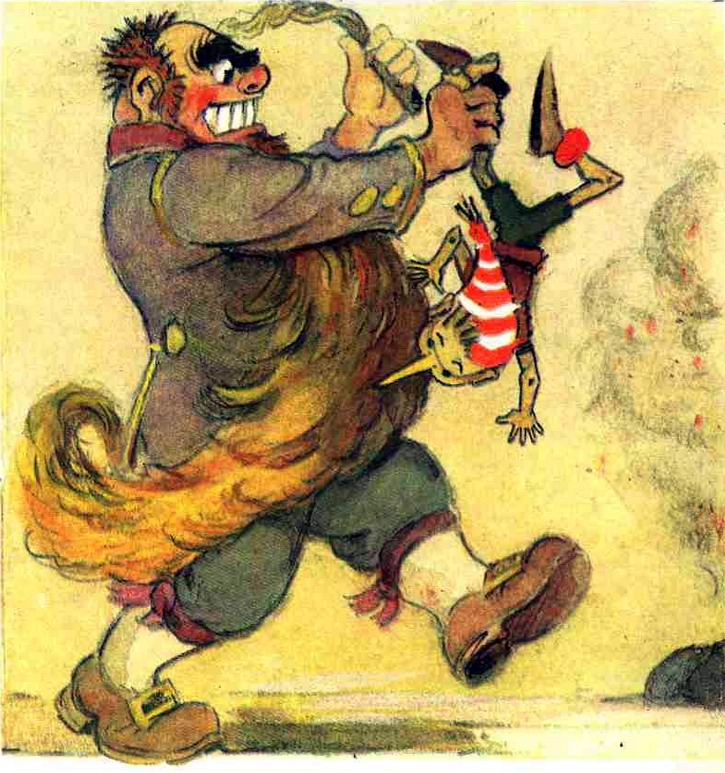 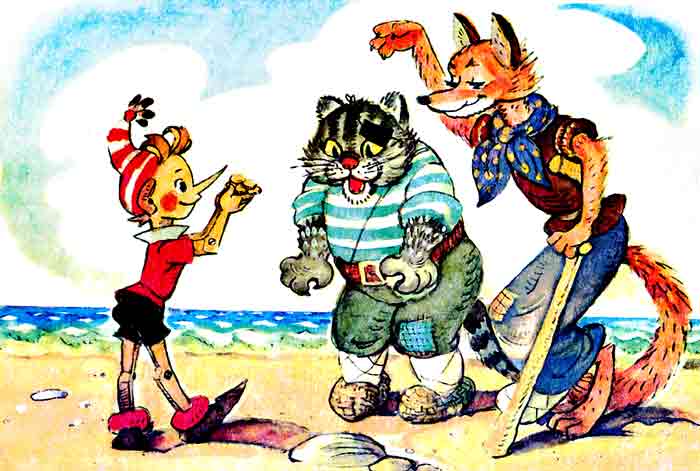 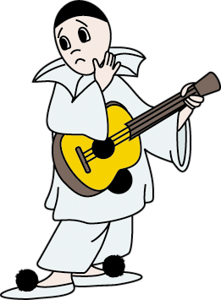 10. Полицейские хватают Буратино и бросают в пруд.
11. Там он знакомится с черепахой Тортилой и получает от нее
 Золотой Ключик.
12. Буратино бежит из Страны Дураков и встречает товарища 
по несчастью – Пьеро.
13. Бой с Дуремаром и Карабасом-Барабасом на опушке леса.
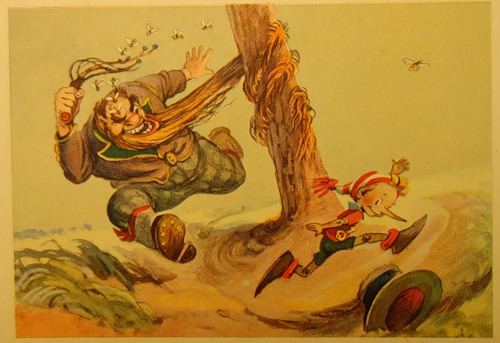 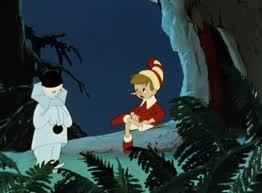 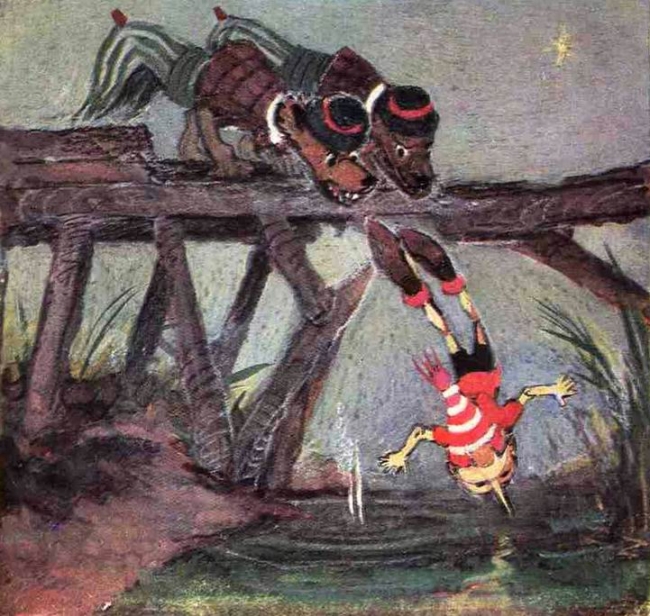 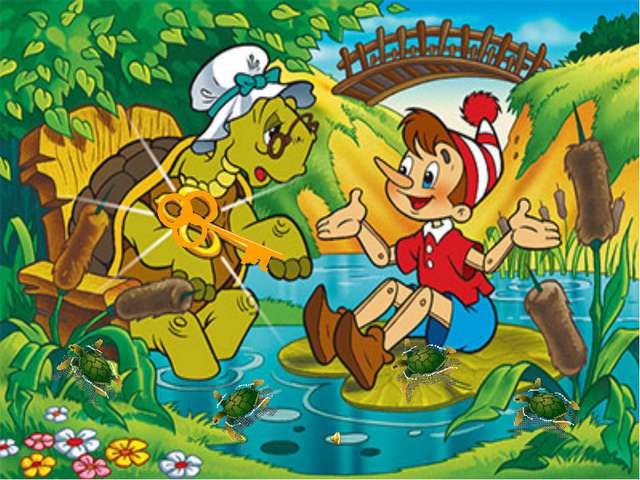 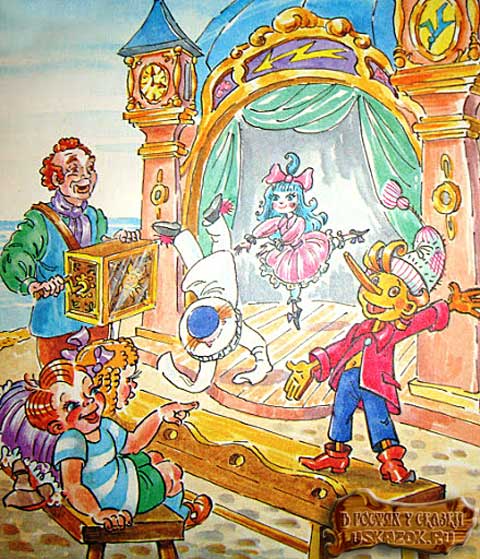 14. Но все преграды нипочем смелому Буратино. Он узнает тайну Золотого Ключика у Карабаса и раньше него успевает открыть заветную дверцу за очагом.
- А что было за дверцей? Прекрасный кукольный театр, где никто не будет бить кукольный народ плеткой. Новый кукольный театр дает первое представление.
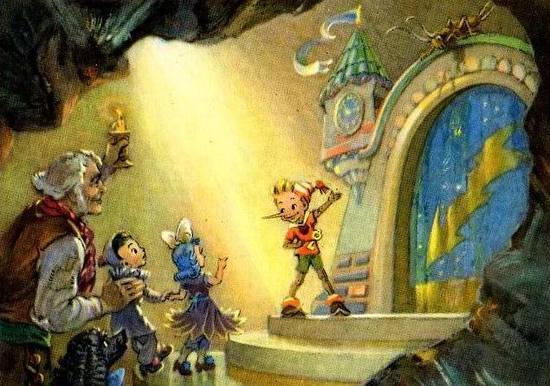 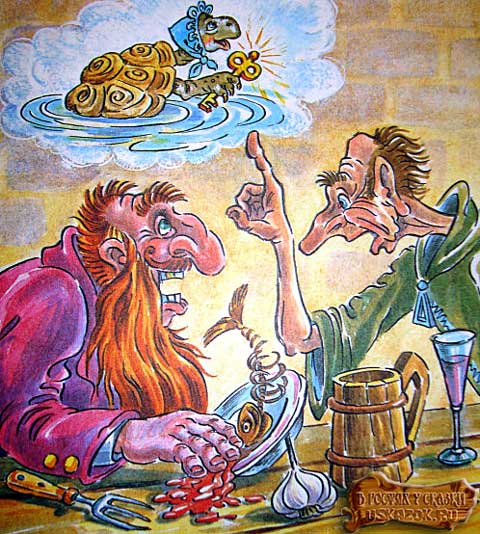 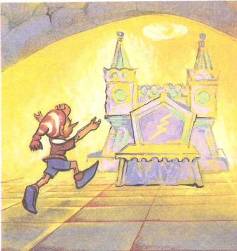 Физкультминутка "Буратино"
Буратино потянулся.Раз – нагнулся.Два – нагнулся.Руки в стороны развел.(Выполнять движения в соответствии с текстом)
Ключик, видно, не нашел.(Жест сожаления)
Чтобы ключик(Повороты влево-вправо)
Нам достать(Руки вверх)
Нужно на носочки встать.(Подъем на носки)
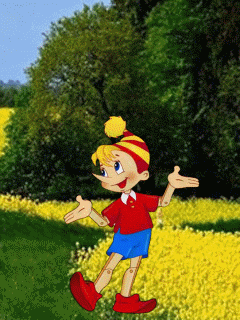 в русских крылатых выражениях часто употребляется слово «нос». 
Вот  крылатые выражения со словом «нос» и их из значение.
Задирать нос - Говорят про того, кто слишком важничает, зазнается.
Нос не дорос - Говорят про того, кто еще молод и недостаточно опытен.
Не видит дальше собственного носа -Говорят про того, кто мало знает.
Сует нос не в свое дело -Говорят про того, кто вмешивается не в свое дело.
Зарубить на носу - Означает запомнить крепко-накрепко.
Не вешает нос - Говорят про того, кто не унывает.
Водит за нос - Говорят про того, кто обманывает.
Остаться с носом  - Говорят про того, кто остается
 ни с чем, все теряет.
Держит нос по ветру - Говорят про того, кто быстро ориентируется в изменившихся обстоятельствах.
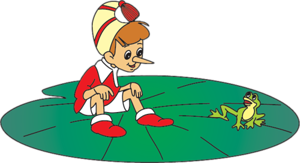 ЗАГАДКА В ПОРТРЕТАХ.Чей портрет здесь лишний?
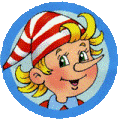 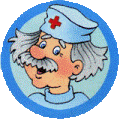 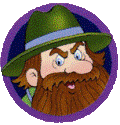 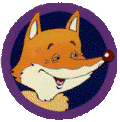 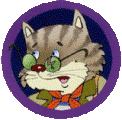 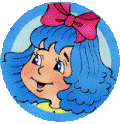 ДОПОЛНИ СЛОВЕЧКО
Охранял Мальвину он,Славный пудель ...В Италии и БразилииНе верят коту ...Ключик золотой хранилаЧерепаха по имени ...Не боятся дети вас,Бородатый ...На стене висит картина,На картине - ...
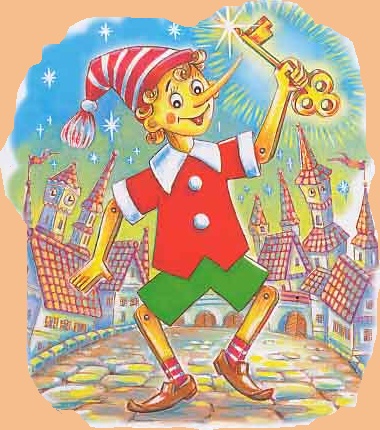 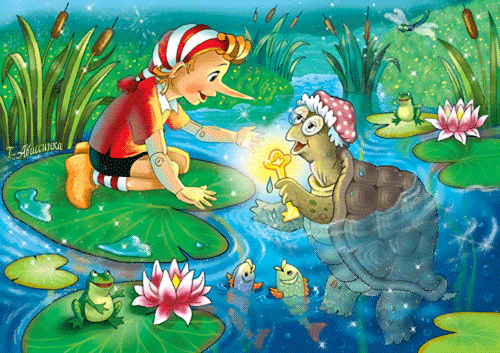 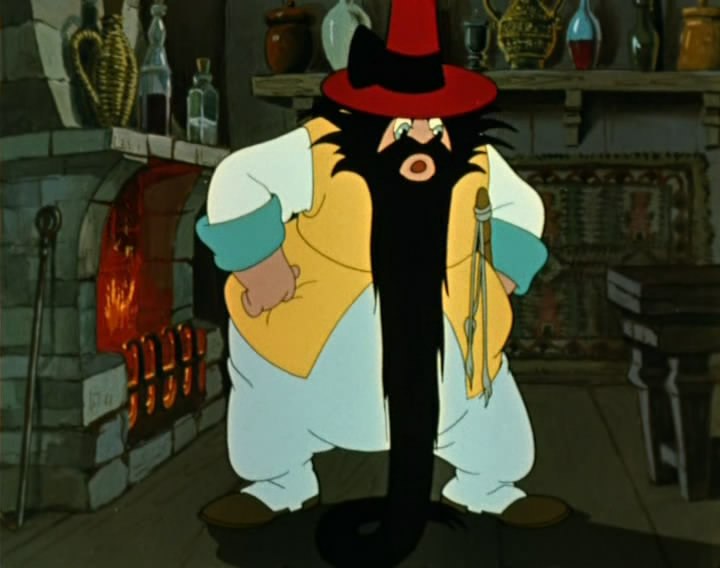 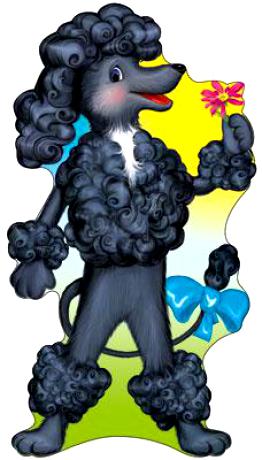 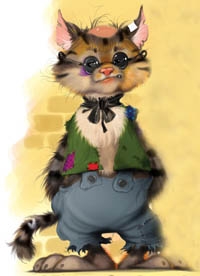 Я считаю, что Буратино в России – символ счастливого детства, символ настоящей детской дружбы. И таким его придумал и изобразил Алексей Николаевич Толстой. А в предисловии к своей сказке Толстой рассказал о прототипе своего героя – деревянной кукле Пиноккио итальянского писателя Карло Коллоди. Мне кажется, что сделал он это, во-первых, из благодарности итальянскому автору, а во-вторых, чтобы читатели «Буратино» обязательно нашли сказку о Пиноккио и прочитали её. Кстати, итальянского писателя звали Карло Коллоди, а в книге Толстого тоже есть Карло, сделавший Буратино. Я уверена, что это имя отцу Буратино писатель дал специально, чтобы ещё раз оказать уважение итальянскому автору, придумавшему историю о деревянной кукле.
Много удивительного происходит и в настоящей жизни. То, что когда-то было лишь в фантазии отдельных людей, начинает сбываться: Интернет пришел в наш дом и стал «ключиком» к любой информации. Космические спутниковые антенны показывают нам весь мир. Современная наука подбирает «ключи» ко всему. Но вот один «ключик» так и остается не найденным: нельзя взрослому вернуться в детство. Может быть, поэтому взрослые тоже так любят сказку о Буратино, пересматривают фильм и перечитывают книжку помногу раз – они пытаются вернуться в беззаботное, полное добрых приключений детство. 
Да здравствует Буратино – символ счастливого детства!
Спасибо за внимание!